ACOUSTIC FIELD PREDICTION DURING THE LAUNCH OF ROCKETS.
PREDICCIÓN DEL CAMPO ACÚSTICO PRODUCIDO EN EL LANZAMIENTO DE COHETES
Octubre, 2020. 
Jose M. Requena-Plens1, Noé Jiménez2, Alejandro Cebrecos2, Rubén Picó1, Víctor J. Sánchez-Morcillo1 

1 Instituto de Investigación para la Gestión Integrada de Zonas Costeras.2 Instituto de Instrumentación para Imagen Molecular (i3M), Consejo Superior de Investigaciones Científicas (CSIC).

Universitat Politècnica de València.
Introducción
Este trabajo forma parte de un proyecto destinado a reducir los niveles de presión reflejados y transmitidos en el lanzamiento de cohetes espaciales, para proteger, principalmente, la carga y la instrumentación de los cohetes de las vibraciones producidas por el ruido.



El proyecto está financiado por:
Agencia Espacial Europea mediante el proyecto 4000126316/19/NL/LvH.
Ministerio de Ciencia e innovación mediante el proyecto PID2019-109175GB-C22.



Debido a la confidencialidad de alguno de los datos experimentales los resultados se mostraran normalizados y hasta una frecuencia máxima de 4 kHz.
Predicción del campo acústico producido en el lanzamiento de cohetes. Requena-Plens et al., 2020.
Introducción
El modelo predictivo implementado en este trabajo se basa en el propuesto por Eldred1 en 1971 con modificaciones de diferentes autores y expresiones desarrolladas en este trabajo.


Eldred, basándose en medidas experimentales, relacionó parámetros del motor del cohete con los niveles de presión obtenidos en diferentes puntos de la plataforma de lanzamiento. Con esta relación propuso una discretización del chorro para emular el campo acústico mediante una distribución de fuentes a lo largo del mismo.


Al tratarse de un modelo semiempírico es necesario ajustar el modelo con medidas experimentales para que se valido en las diferentes configuraciones cohete-plataforma
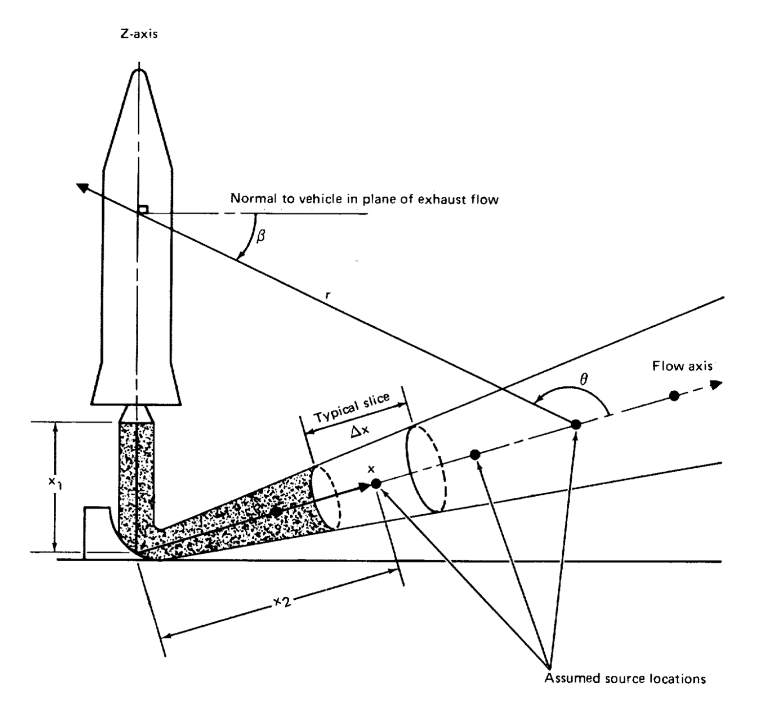 Figura extraída de Eldred1.
1Eldred, K. M. Acoustic loads generated by the propulsion system. NASA-SP-8072. NASA Technical Reports Server. 1971.
Predicción del campo acústico producido en el lanzamiento de cohetes. Requena-Plens et al., 2020.
Introducción
Potencia acústica global
Distribución de fuentes
Potencia acústica norm. por fuente
Densidad espectral norm. por fuente
Pot. acústica por frec. y por fuente
Corrección espectral por fuente
Cálculo analítico o numérico
Los pasos a seguir para desarrollar el modelo son los siguientes:
Valor único del sistema
Discretización de la fuente acústica
Valor único para cada fuente
Espectro norm. para cada fuente
Valor absoluto para cada fuente
Corrección respecto a la posición
· Campo coherente

· Campo incoherente
Predicción del campo acústico producido en el lanzamiento de cohetes. Requena-Plens et al., 2020.
Método de fuentes distribuidas (DSM)
El método de fuentes distribuidas modeliza la fuente acústica en el lanzamiento del cohete, es decir, modeliza el chorro de gases producido.
Distancia entre la salida de la tobera y el deflector (m)
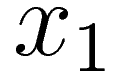 Ángulo formado por el chorro (grados)
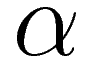 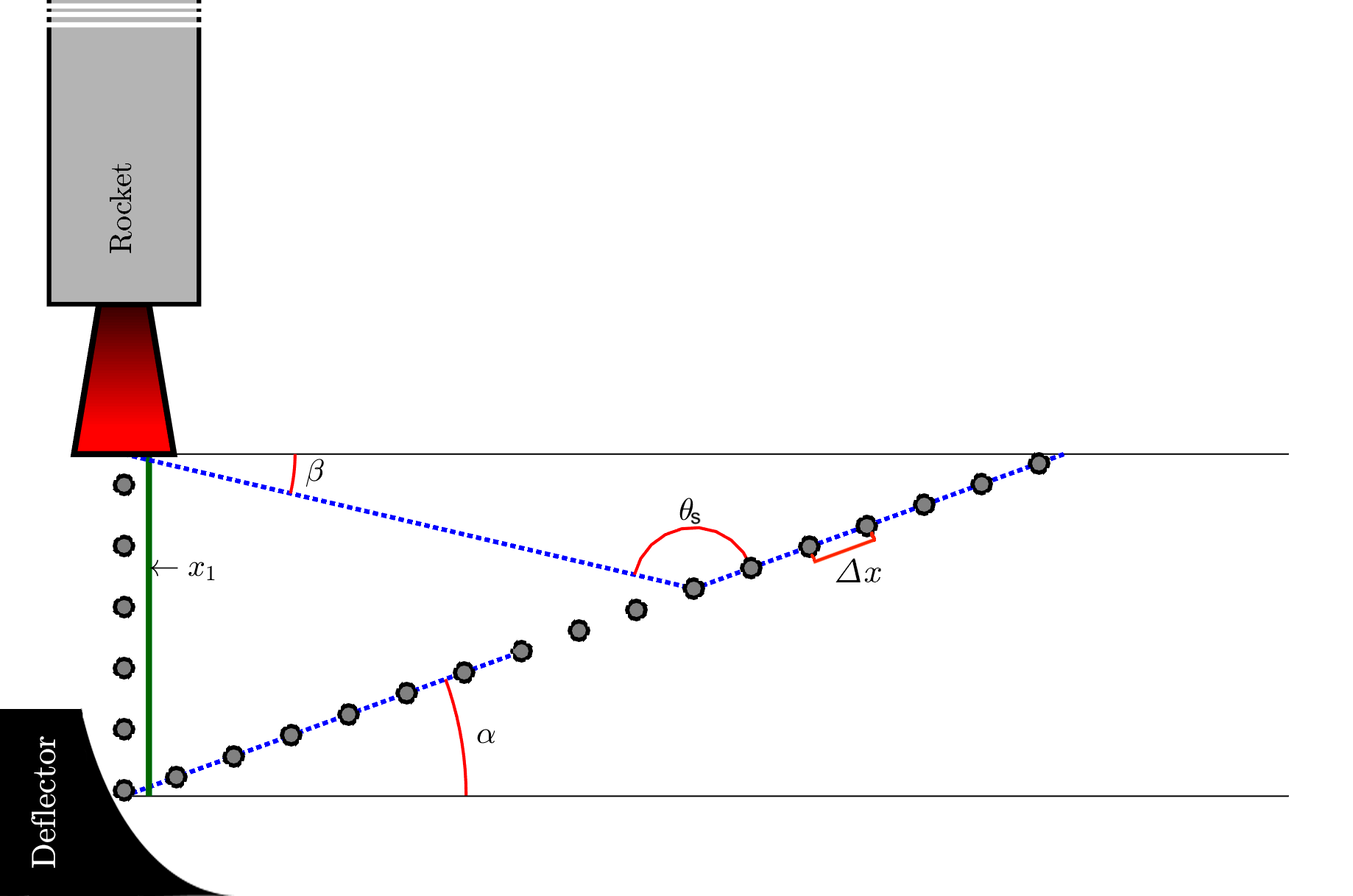 Ángulo de la fuente S en el eje del chorro respecto a la tobera (grados)
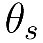 Distancia entre fuentes (m)
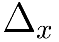 Predicción del campo acústico producido en el lanzamiento de cohetes. Requena-Plens et al., 2020.
Método de fuentes distribuidas (DSM)
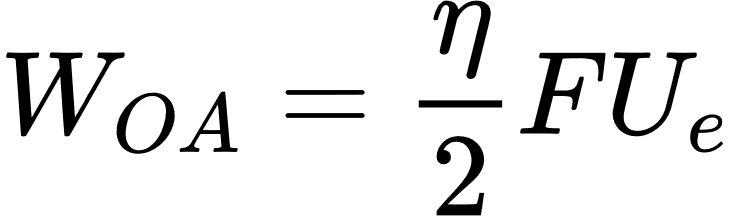 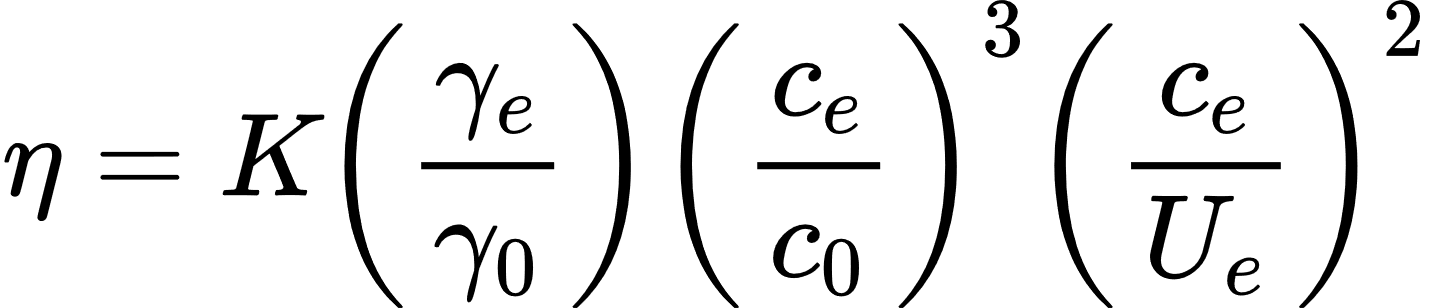 1Sutherland, L. C. Progress and Problems in Rocket Noise Prediction for Ground Facilities. AIAA Journal, 15. 1993.
2Casalino, D. & Barbarino M. Hybrid Empirical/Computational Aeroacoustics Methodology for Rocket Noise Modeling. AIAA Journal. Vol. 47, pp. 1445-1460. 2009.
Predicción del campo acústico producido en el lanzamiento de cohetes. Requena-Plens et al., 2020.
Método de fuentes distribuidas (DSM)
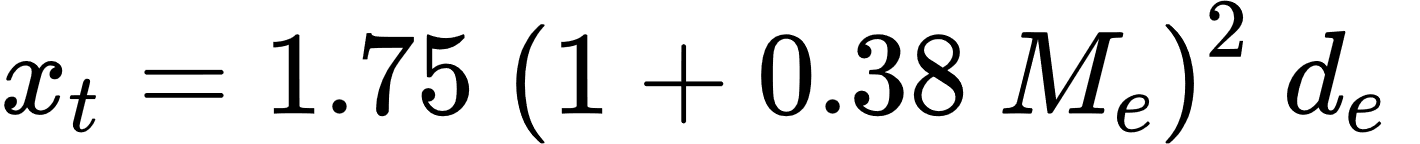 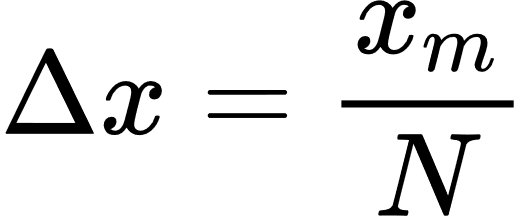 dónde
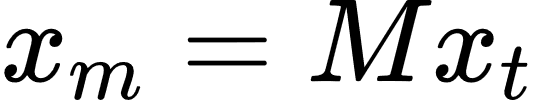 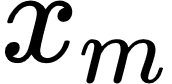 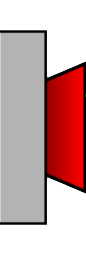 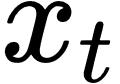 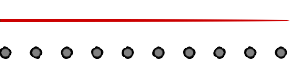 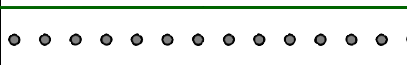 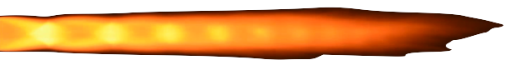 1Varnier, J. Experimental Study and Simulation of Rocket Engine Freejet Noise. AIAA Journal, 39, 1851–1859. 2001.
Predicción del campo acústico producido en el lanzamiento de cohetes. Requena-Plens et al., 2020.
Método de fuentes distribuidas (DSM)
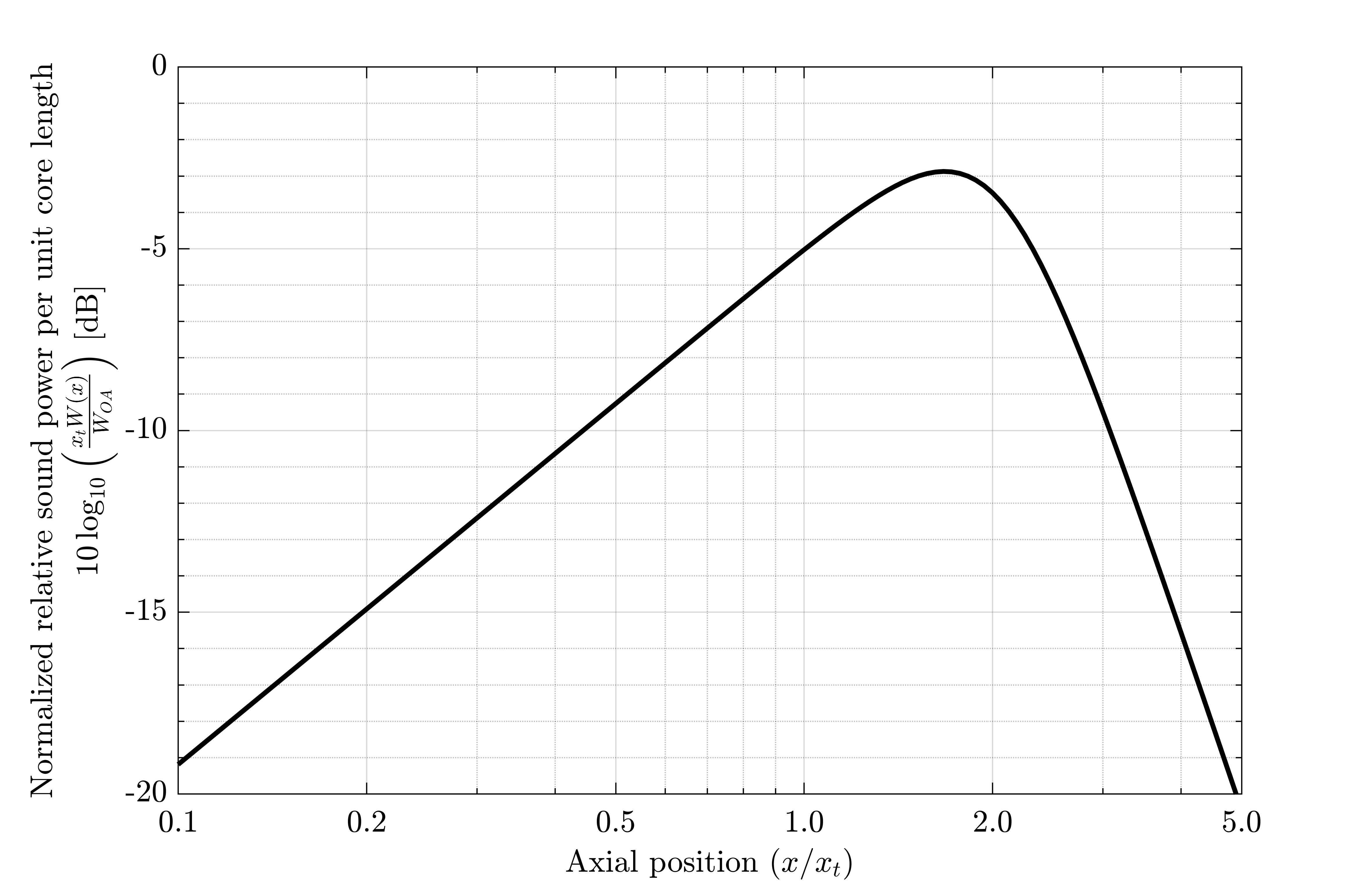 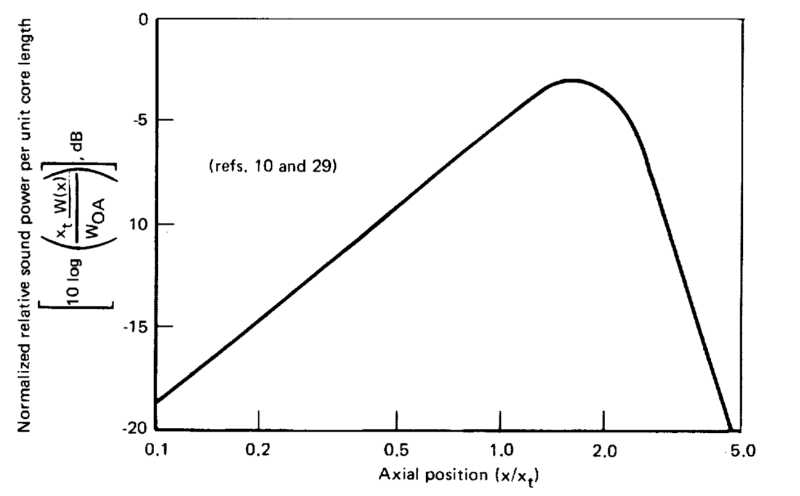 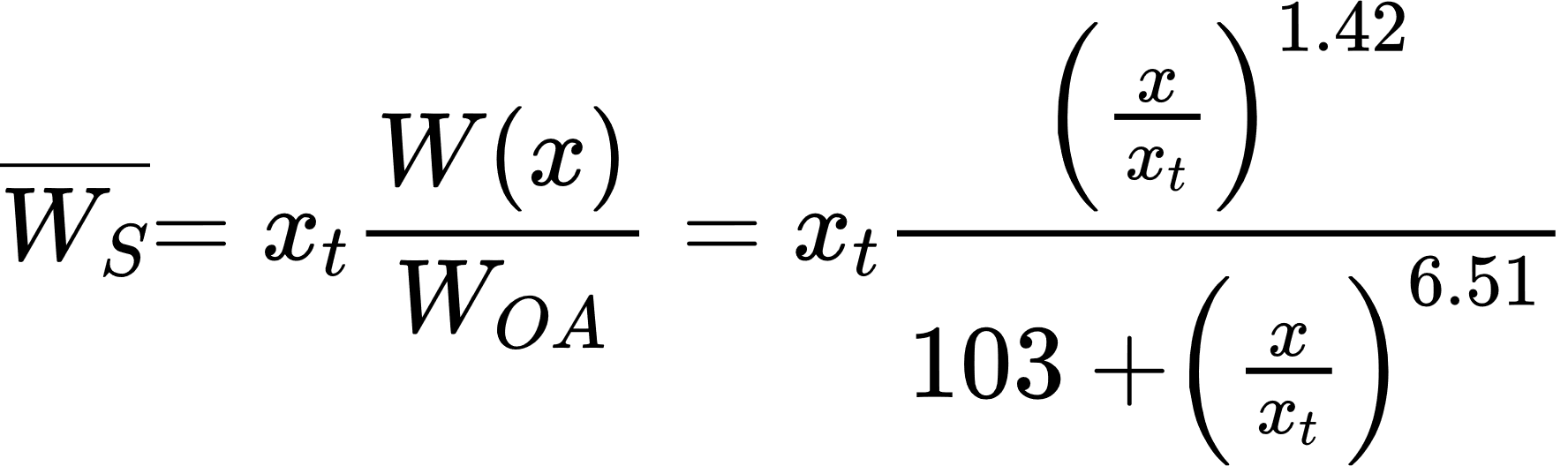 1Eldred, K. M. Acoustic loads generated by the propulsion system. NASA-SP-8072. NASA Technical Reports Server. 1971.
Predicción del campo acústico producido en el lanzamiento de cohetes. Requena-Plens et al., 2020.
Método de fuentes distribuidas (DSM)
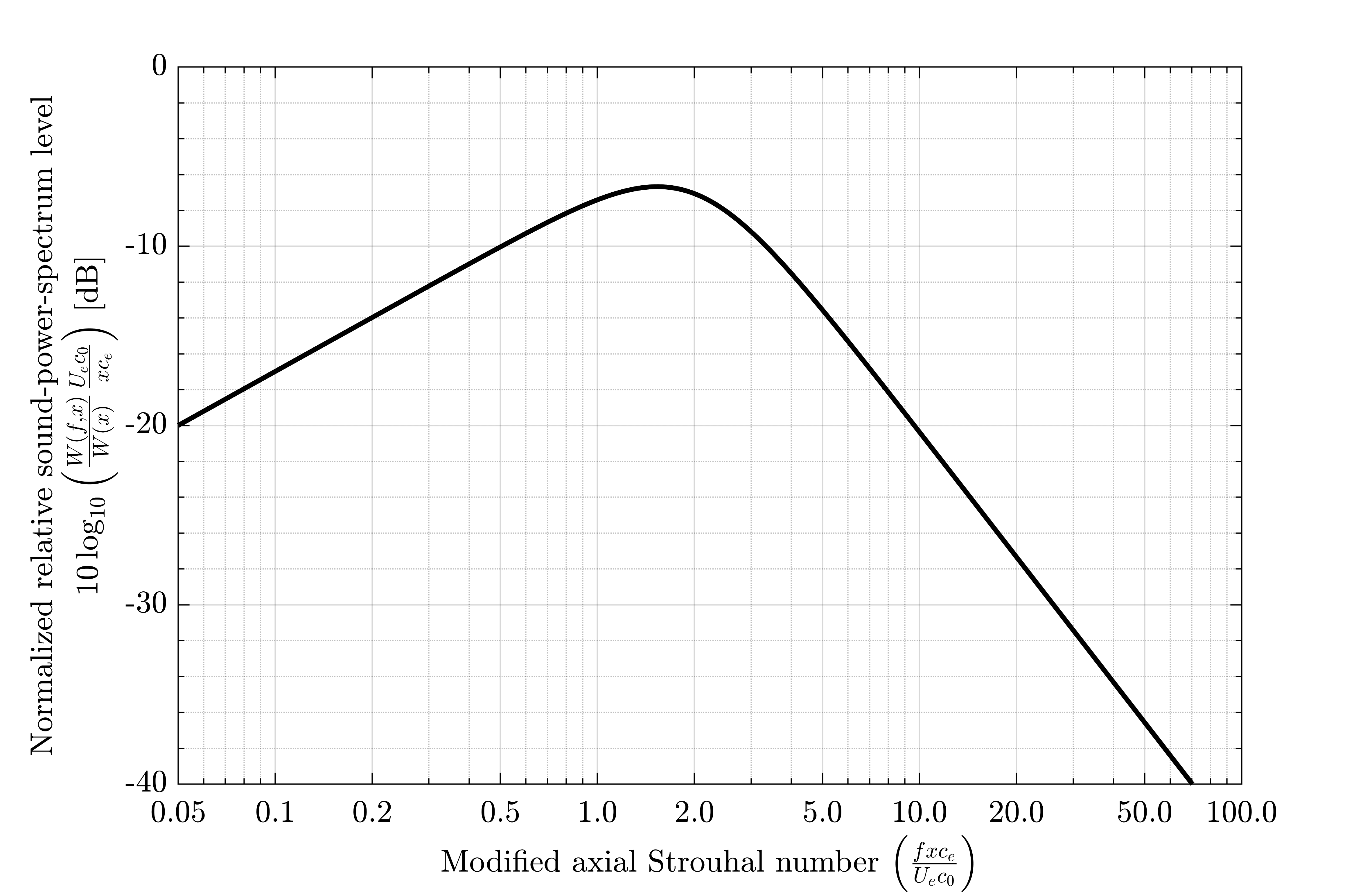 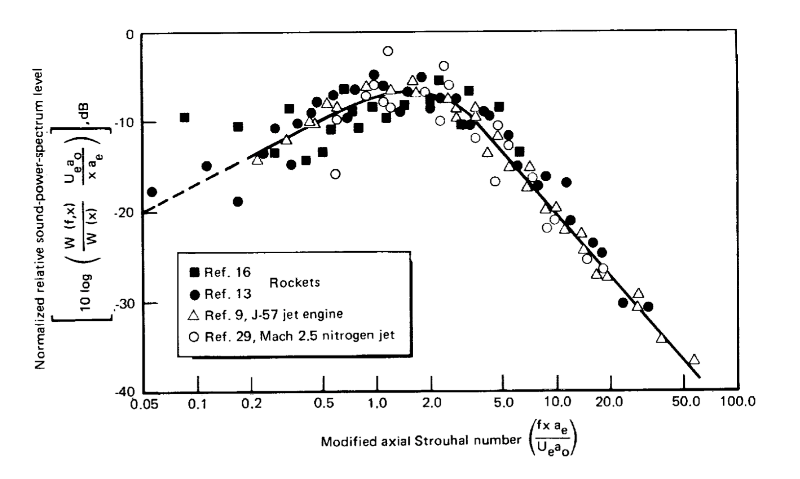 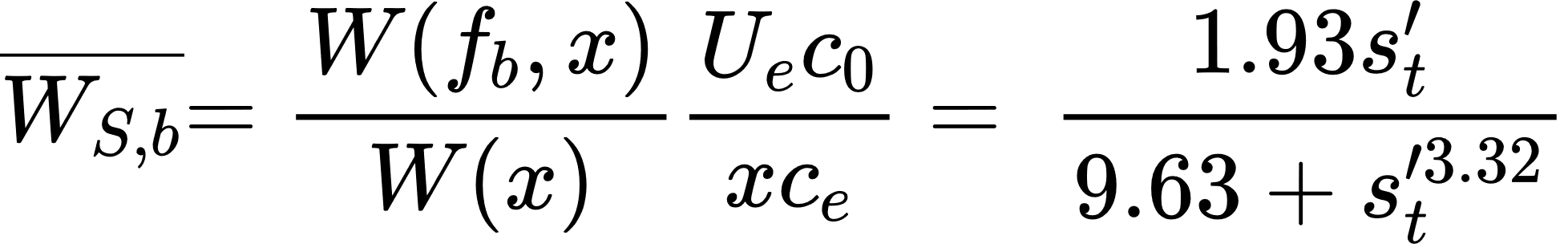 1Eldred, K. M. Acoustic loads generated by the propulsion system. NASA-SP-8072. NASA Technical Reports Server. 1971.
Predicción del campo acústico producido en el lanzamiento de cohetes. Requena-Plens et al., 2020.
Método de fuentes distribuidas (DSM)
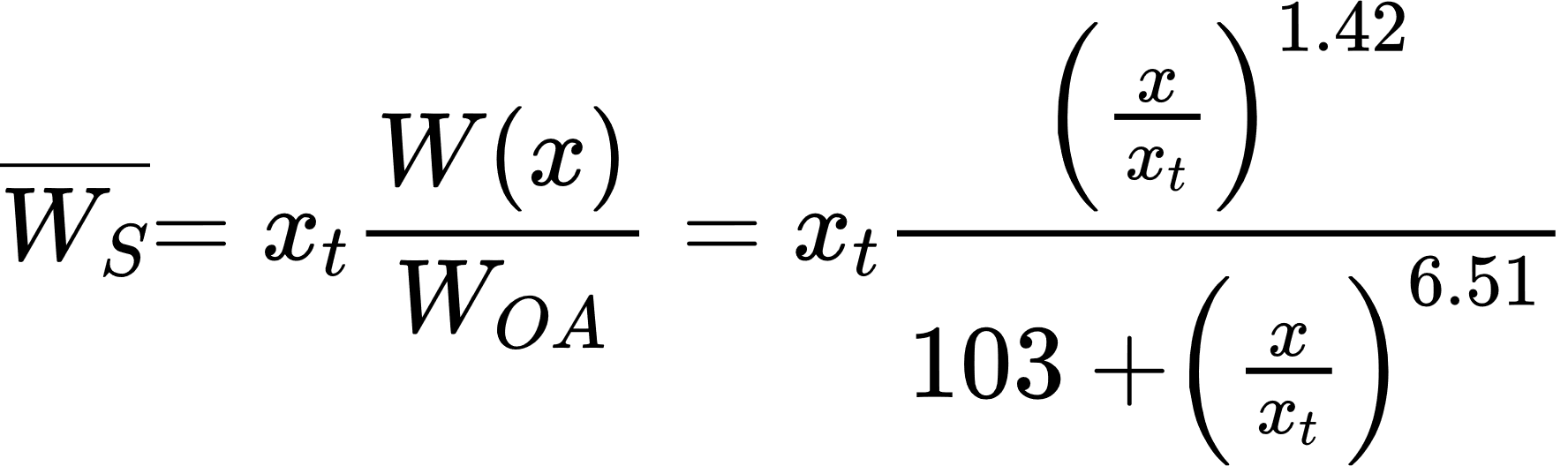 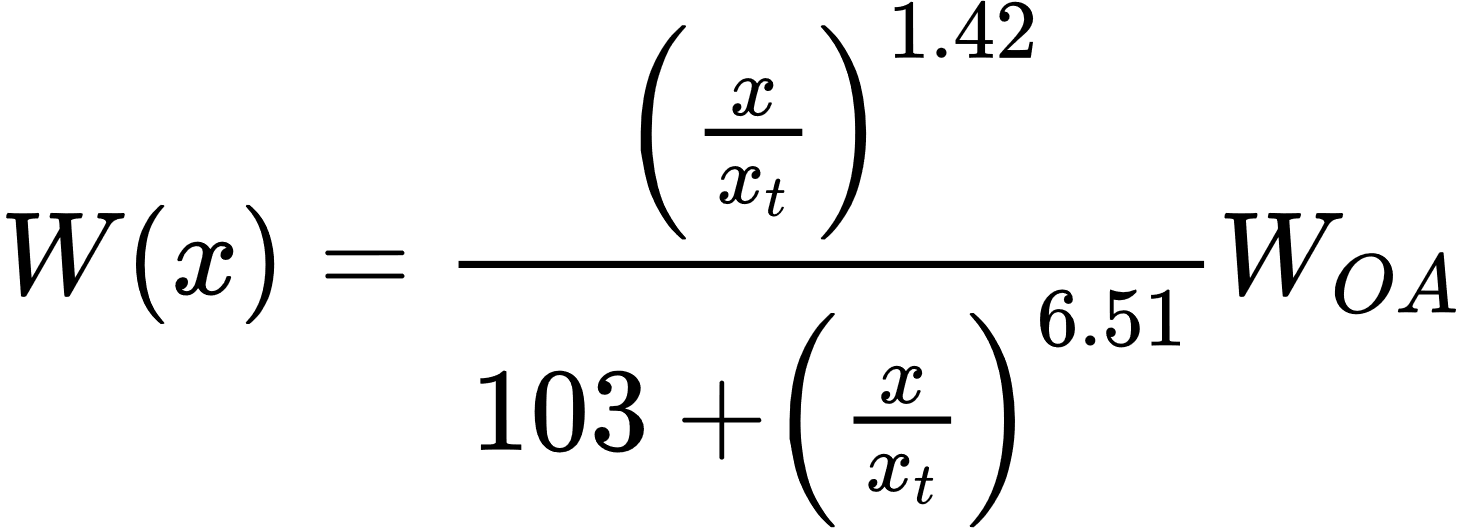 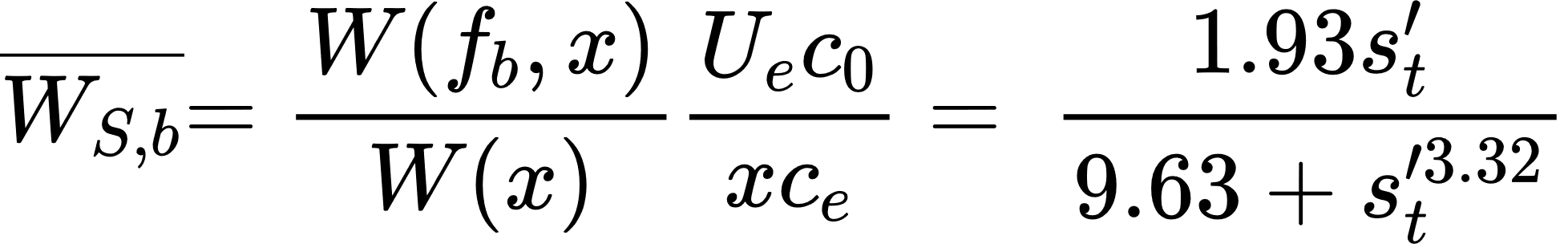 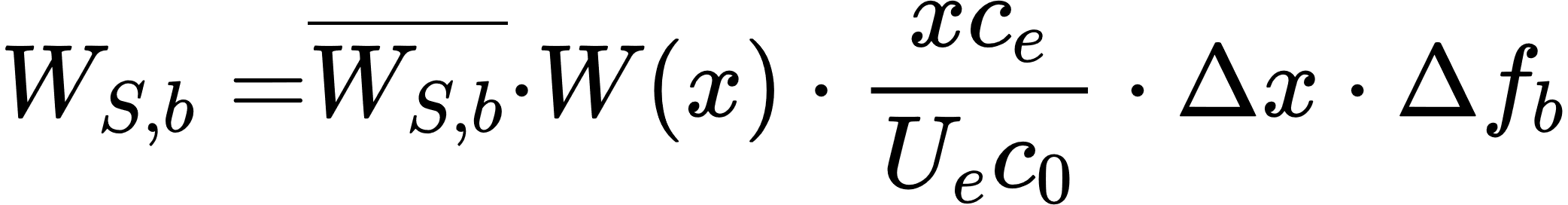 Predicción del campo acústico producido en el lanzamiento de cohetes. Requena-Plens et al., 2020.
Método de fuentes distribuidas (DSM)
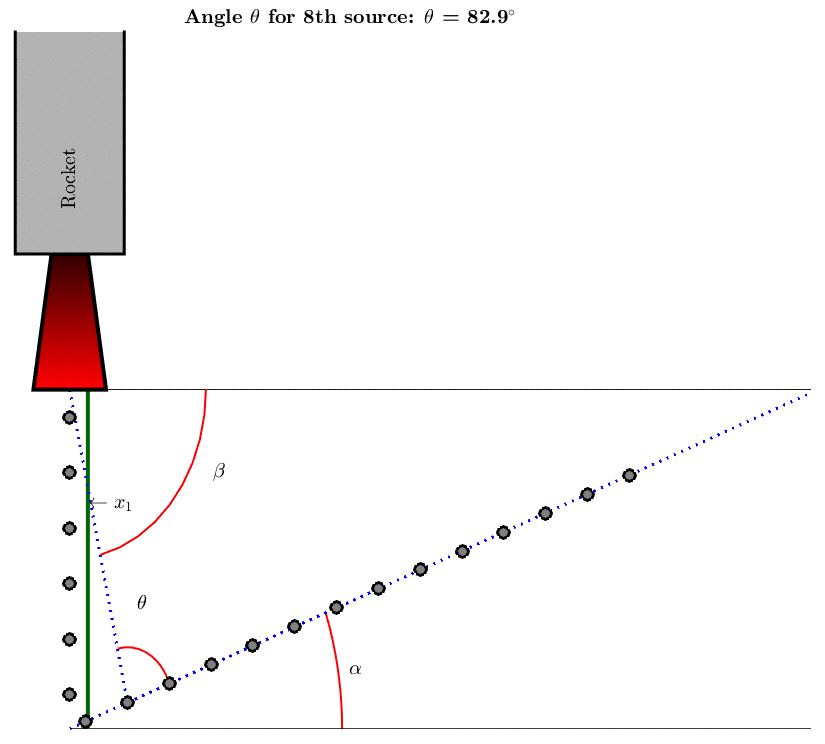 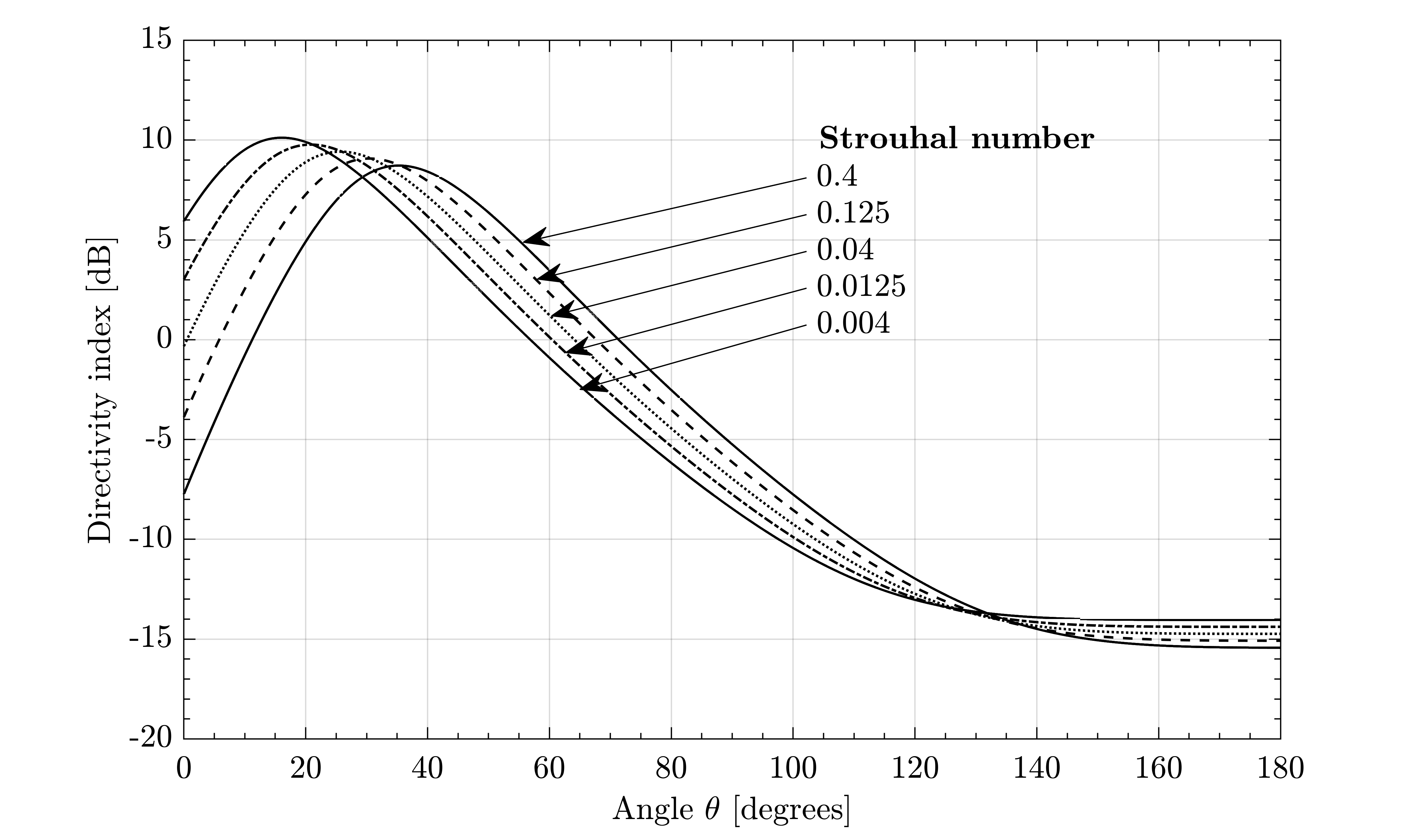 1Plotkin K. J. & Sutherland, L. C. Prediction of the Acoustics Environment Induced by the Launch of Ares I Vehicle. Wyle Report WR 07-27. Wyle Laboratories. 2007.
Predicción del campo acústico producido en el lanzamiento de cohetes. Requena-Plens et al., 2020.
Resultados
Los resultados obtenidos se comparan con las medidas experimentales realizadas por la ESA en la plataforma de lanzamiento ubicada en Kourou.
20 fuentes
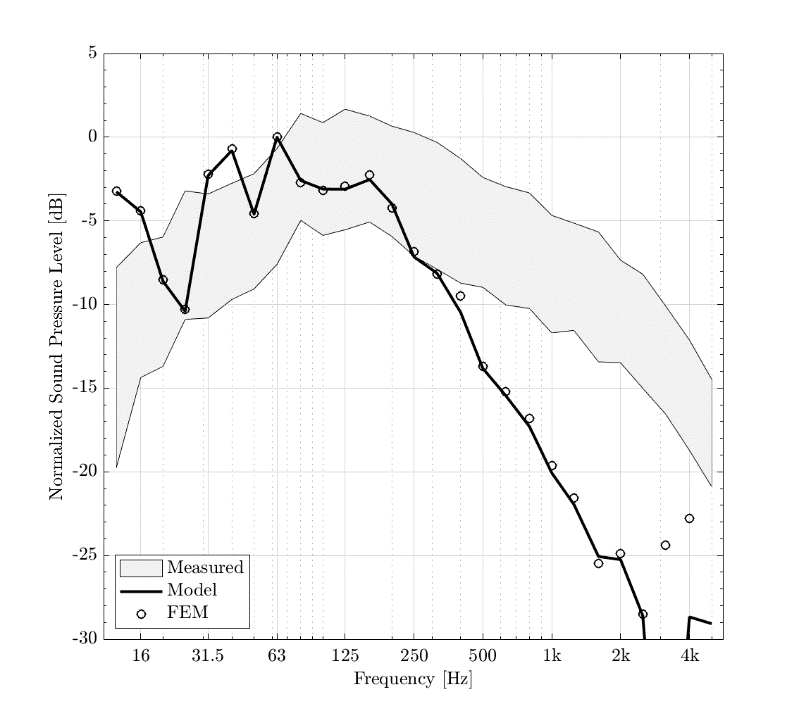 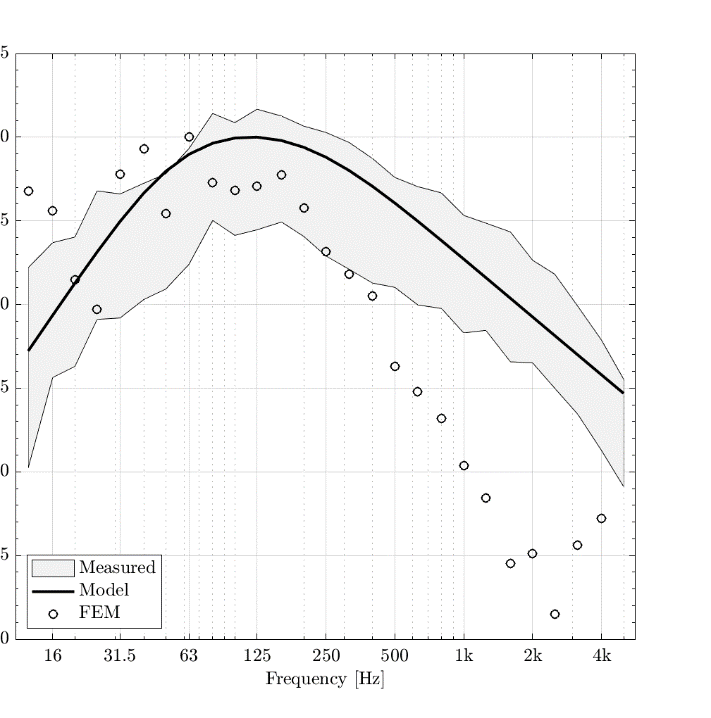 300 fuentes
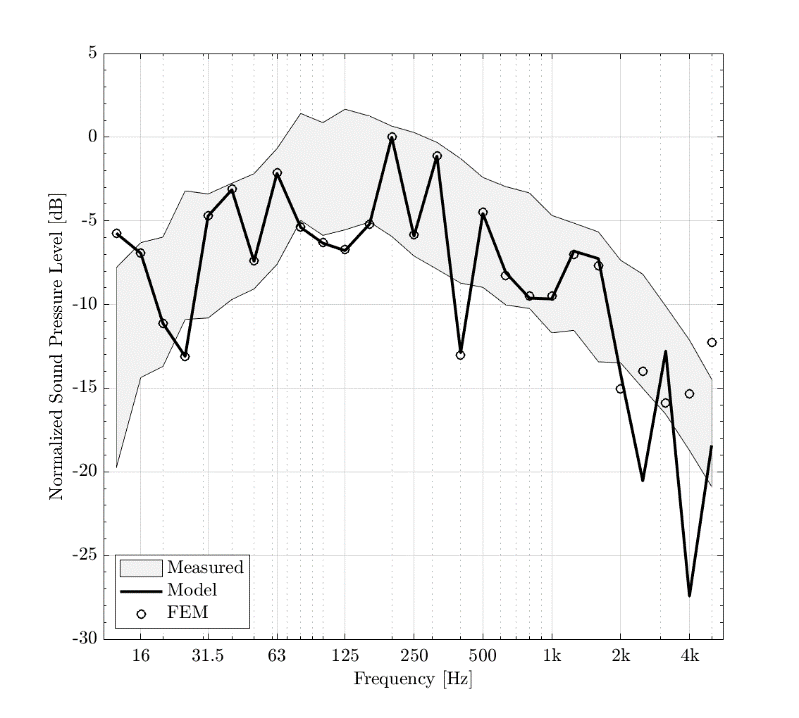 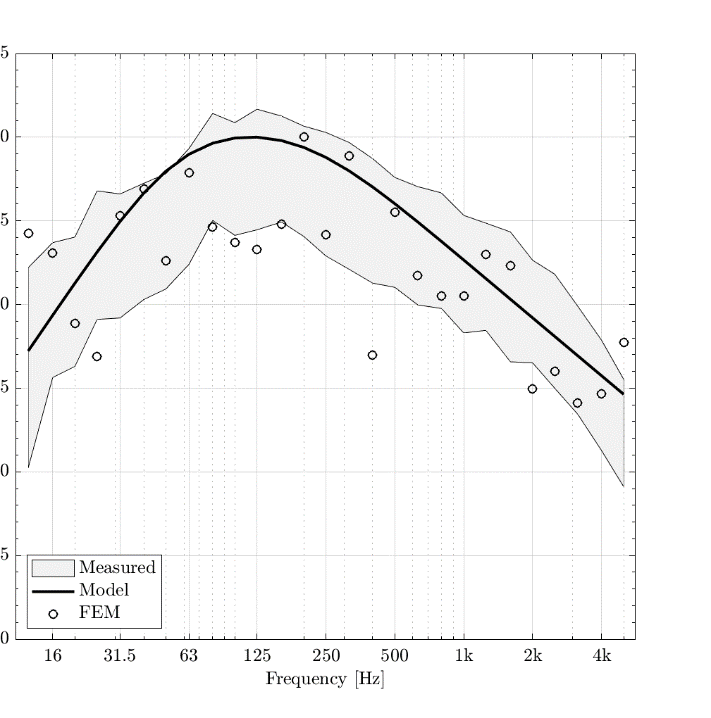 Predicción del campo acústico producido en el lanzamiento de cohetes. Requena-Plens et al., 2020.
Resultados
A partir del modelo se puede analizar el campo acústico en el área donde se modeliza el chorro del cohete.
Predicción del campo acústico producido en el lanzamiento de cohetes. Requena-Plens et al., 2020.
Resultados
A partir del modelo se puede analizar el campo acústico en el área donde se modeliza el chorro del cohete.
20 Hz
80 Hz
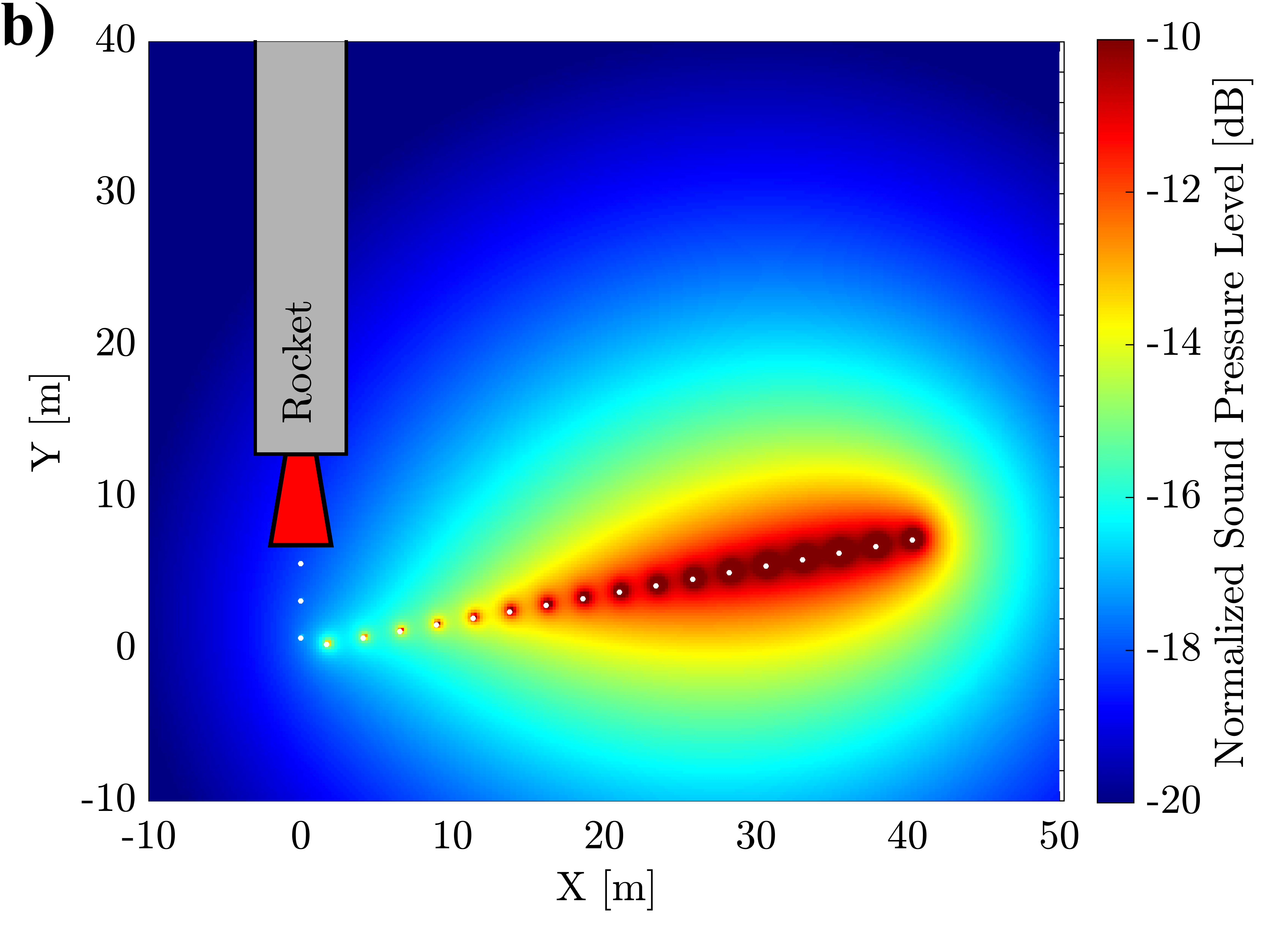 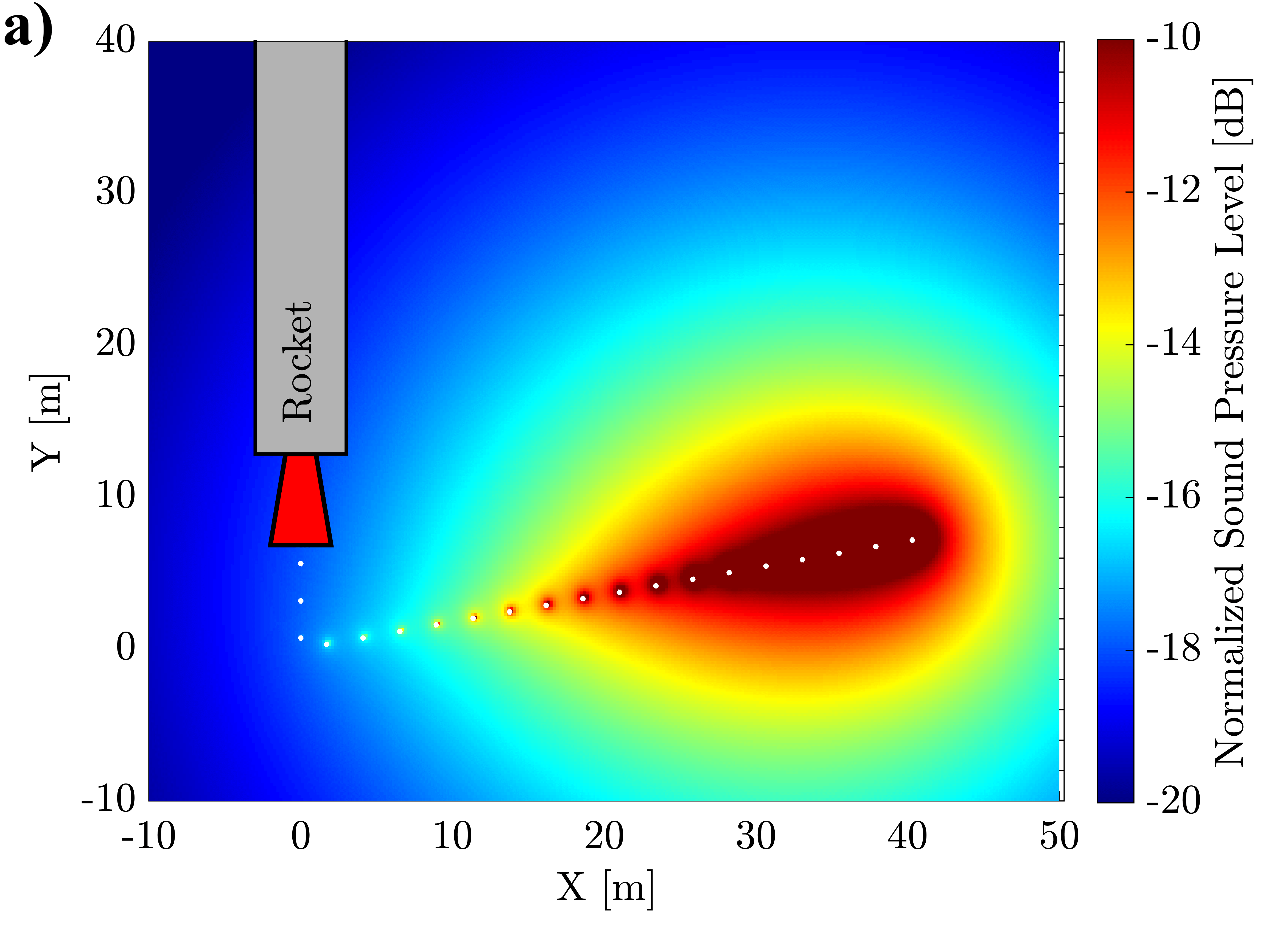 250 Hz
500 Hz
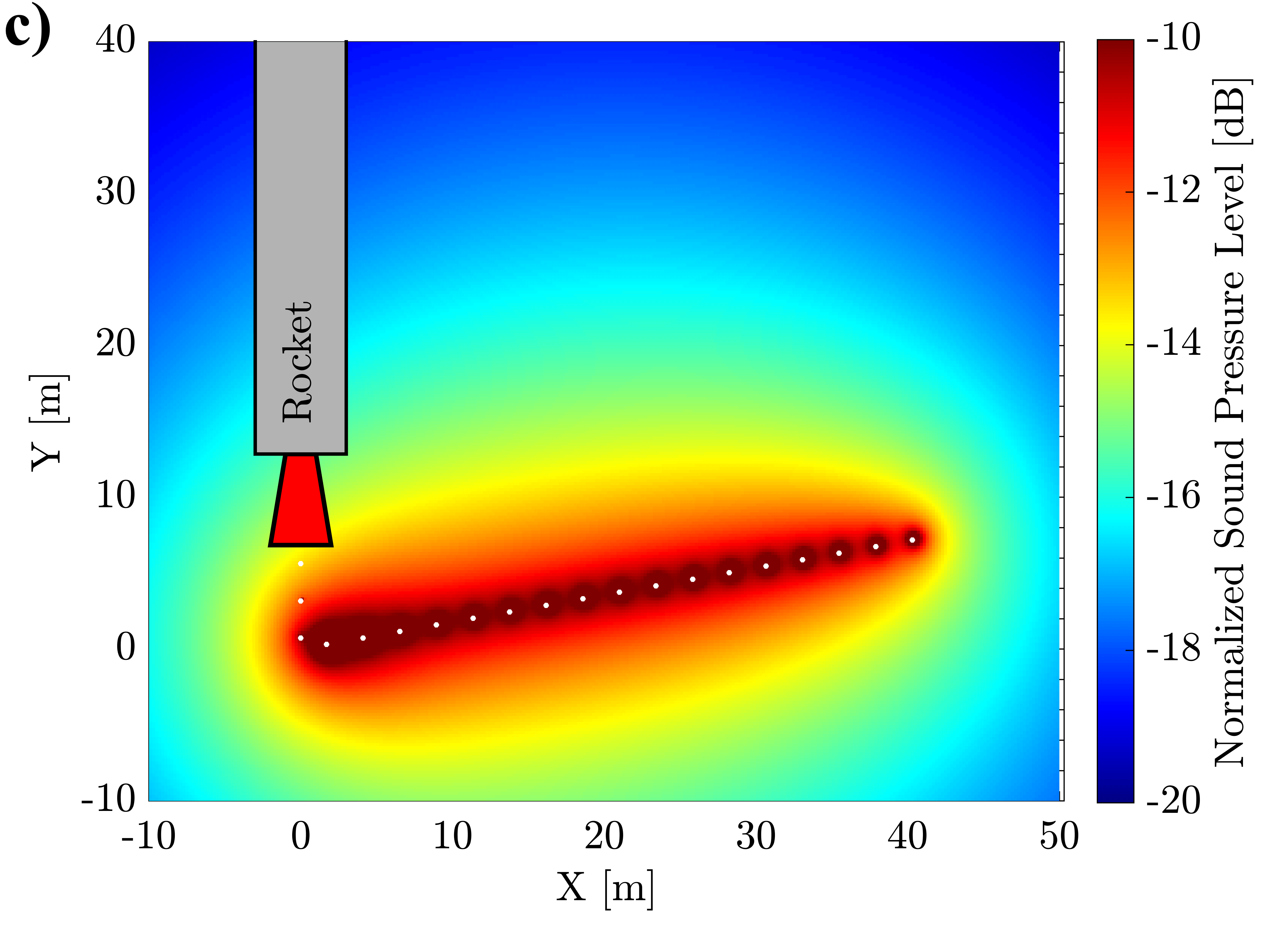 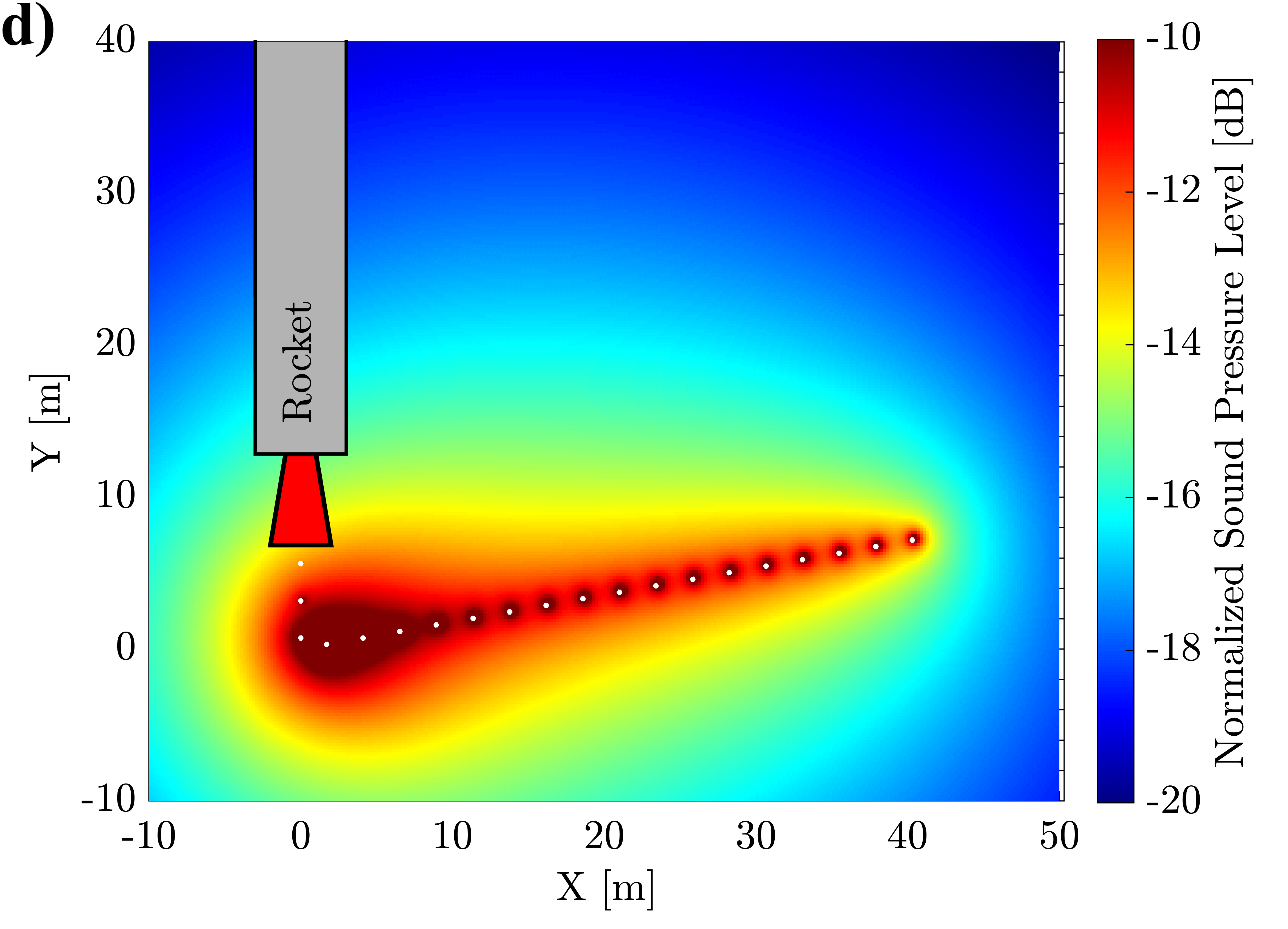 Predicción del campo acústico producido en el lanzamiento de cohetes. Requena-Plens et al., 2020.
ACOUSTIC FIELD PREDICTION DURING THE LAUNCH OF ROCKETS.
PREDICCIÓN DEL CAMPO ACÚSTICO PRODUCIDO EN EL LANZAMIENTO DE COHETES
Octubre, 2020. 
Jose M. Requena-Plens1, Noé Jiménez2, Alejandro Cebrecos2, Rubén Picó1, Víctor J. Sánchez-Morcillo1 

1 Instituto de Investigación para la Gestión Integrada de Zonas Costeras.2 Instituto de Instrumentación para Imagen Molecular (i3M), Consejo Superior de Investigaciones Científicas (CSIC).

Universitat Politècnica de València.